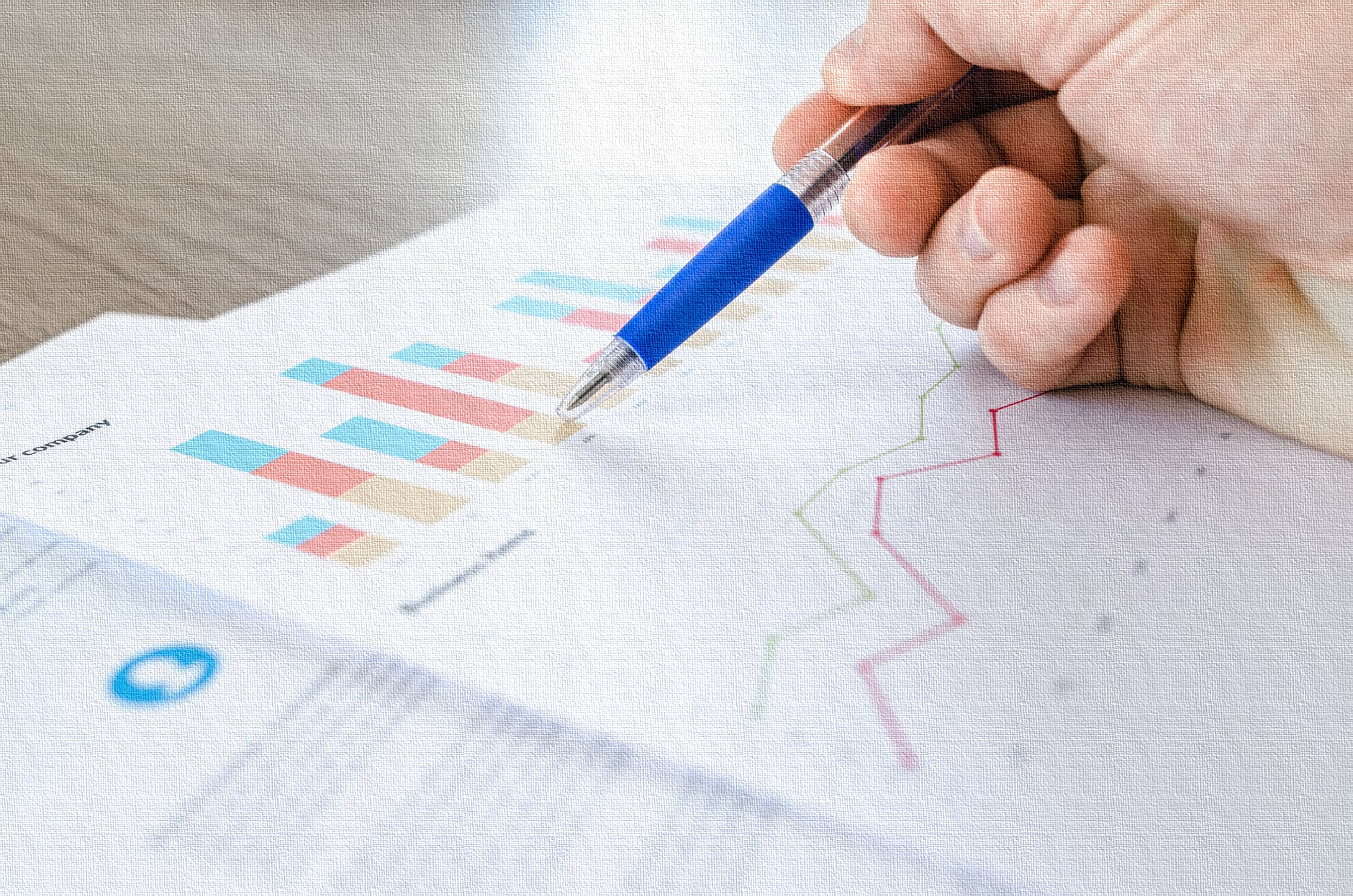 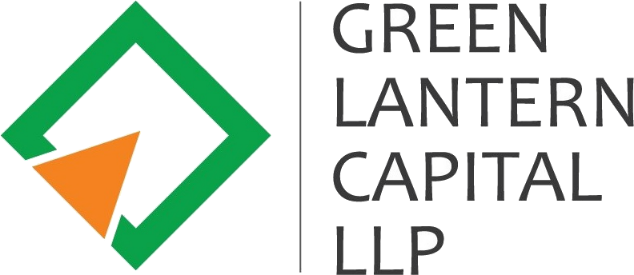 PORTFOLIO MANAGEMENT SERVICES
Private & Confidential, Not For Circulation
MACRO TREND AT A GLANCE
Private & Confidential, Not For Circulation
2008-2019 (Past Decade)
GFC Crisis

US Fed + ECB in action with QEs

ECB has continued its bond buying programme till date. 

Interest Rate trend/ rising Bond Prices
0% Japan for past  decades
Negative rate in Europe since 2014
USA 10 year reached ~1.5% by 2019
ROW rates lowered to 2-6% band (mainly in Asia)

Very low level of capacity creation across globe, barring China

Deflation in Commodity Prices

Bankruptcy and consolidation in many sectors

Almost 3 Trillion Dollars of retail savings moved from Equity to Bond markets in USA over decade

Large institutional participation in Equity markets across globe through MFs/ ETFs

Huge appreciation in valuation of growth stocks and under/ declining valuation of value/ asset based businesses.
Private & Confidential, Not For Circulation
2020 (Current)
Unprecedented COVID-19 Crisis and still continuing – albeit volatile spread

Lock down across globe (first time) beginning March 2020 following China

Unemployment across globe, with USA touching ~20%

USA Fed swing into action with massive bonds buying programme (Corporate + Government)

US Government’s massive stimulus in terms of direct payment to citizens, to the time of almost US$ 2 Trillion, leading to rise in retail savings

Fed lowering rate to ~0% for long foreseeable future

Europe, Japan and other Governments followed the path to protect their economy

Speedy approval of vaccines and implementation of vaccination across the globe

Slow and measured opening up of economic activity by all Governments, keeping close eye on COVID-19, mutation, death, etc.
Private & Confidential, Not For Circulation
FAST FORWARD
Private & Confidential, Not For Circulation
2021 – 2030: We Expect
Continuation of Fiscal Stimulus Programme by US Government till economic activity fully normalises and unemployment reached 4-5% as monetary tools used up.

US Government to announces infrastructure speed programmes for next 3-4 years

ECD and other Governments too follow the trend and focus on infrastructure spend

US Fed to continue to zero bound Fed rate policy till inflation target is reached (that too long term weighted average)

Fed will continue its Corporate Bonds buying programme if necessary

Globe to reach pre-covid level of economic activities by early 2022, especially from lag sectors like aviation, hospitality, travel & tourism

Other activities to normalise around end of H1CY21

Commodity inflation to kick-in
Starting supply constraints due to Covid-19
Followed by demand with lag

Slowly rising interest rates hoping real rate will negative, Fed will intervene wherever necessary

De-globalization to accelerate in manufacturing, need based & social/ national security reasons.

Technological disruption to speed up and will impact many sectors keeping inflation under check
Private & Confidential, Not For Circulation
Equity Market Outlook
Expect cyclicals and value stocks to outperform growth and FAANG stocks

$3 Trillion of retail savings will move to stocks in the coming decade, especially from millennials and that too direct participation

Reducing institutional participation from MFs/ETFs going forward into equity in coming decade

Overall very positive for the market, globally
Private & Confidential, Not For Circulation
Macro
Slow and measured opening up of economic activity from Covid-19

Quick action on vaccine approval and start of vaccination

Consolidation of PSU banks and increasing focus on divestment of Government owned companies

Increasing focus on Make In India – self reliant on various imports dependent products/ components/ etc.

Increasing outsourcing and preference to domestic manufacturing in defence, railways, etc.

PLI Scheme for:
Pharmaceutical and speciality chemical ingredients
Electronic and domestic consumer goods
Telecommunication equipment
Textiles
Auto ancillaries, Li-Fe batteries, etc

Increasing fiscal spend programme – infrastructure focus

Developed world to increase outsourcing from India, as China + one strategy
Private & Confidential, Not For Circulation